مراجعة
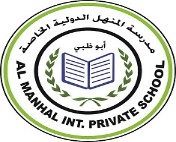 اسئلة اختيار من متعدد
مادة الرياضيات 
الفصل الدراسي الثالث 
الصف التاسع المتقدم
من الكتاب المدرسي وامتحانات سابقة
المعلمة شيماء عواد
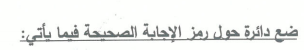 السؤال الأول
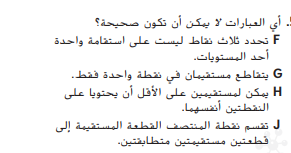 الاجابة الصحيحة هنا
H
السؤال الثاني
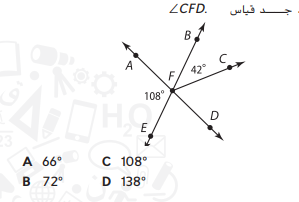 A
السؤال الثالث
180
3
F
السؤال الرابع
D
السؤال الخامس
D
السؤال السادس
d
السؤال السابع
c
السؤال الثامن
A- خاصية الجمع b- خاصية التعويض c-خاصية الطرح
c
السؤال العاشر
C
السؤال 11
I
السؤال12
D
Q13
A
Q14
C
Q15
H
Q16
B
Q17
D
Q18
B
Q19
A
Q20
F
Q21
A- تقابل بالرأسB- زوايا متناظرةC- معطيات
B
Q22
C
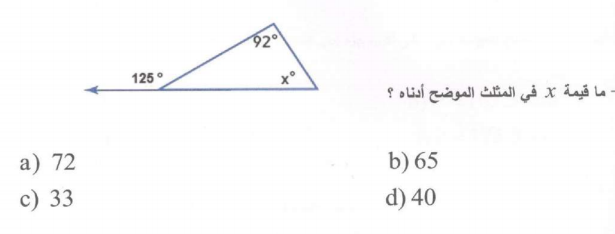 Q23
C
Q24
d
Q25
c
Q26
B
Q27
F
Q28
A
Q29
J
Q30
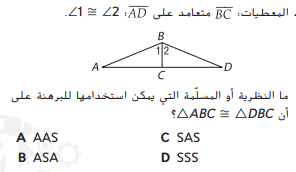 B
Q31
F
Q32
B
Q33
G
Q34
C
Q35
C
Q36
D
Q37
H
Q38
B
Q39
c
Q40
b
Q41
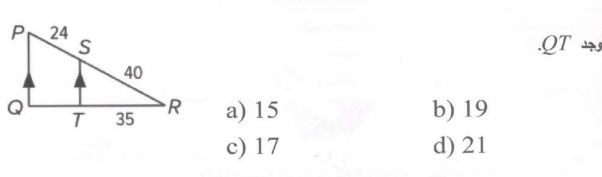 d
Q42
a
Q43
a
Q44
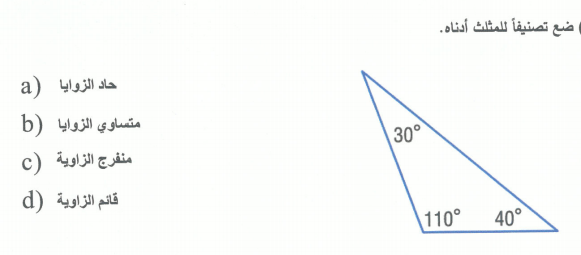 C
Q45
d
Q46
C
Q47
c
Q48
b
Q49
c
Q50
G
Q51
B
Q52
D
Q53
H
Q54
C
Q55
C
Q56
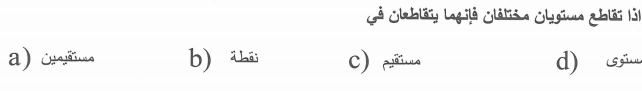 C
Q57
A- متساوي الأضلاع 
B- متساوي الساقين
C- مختلف الاضلاع
B
Q58
a